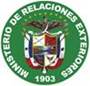 PRESENTACIÓN  ANTE LAS DELAGACIONES DE ENLACE REFERENTE A LAS BUENAS PRÁTICAS DEPROTECCIÓN CONSULAR
Reunión de la Red de Funcionarios de Enlace para la Protección Consular Grupo Regional de Consulta sobre Migración (GRCM) MANAGUA, NICARAGUA, 24 DE NOVIEMBRE DE 2014
GUÍA DE LA PRESENTACIÓN
Buenas prácticas en materia de protección consular
Nuevos mecanismos para la atención y protección consular
Reforzamiento del recurso humano
Repatriaciones 
Extensión de la atención y protección consular
Sistema de Identificación Biométrica
BUENAS PRÁCTICAS EN MATERIA CONSULAR
Selección adecuada de los nuevos funcionarios que estarán al frente de las Oficinas Consulares y Misiones Diplomáticas.

Actualización de la base de datos en los Consulados de los panameños que residen en el exterior.
NUEVOS MECANISMOS PARA LA ATENCIÓN Y   PROTECCIÓN CONSULAR
Aplicación del Convenio de Afiliación al Servicio de Verificación de Identidad entre El Tribunal Electoral y El Misterio de Relaciones Exteriores.

Utilización del Sistema de Enrolamiento para la gestión de pasaportes en el exterior.
REFORZAMIENTO DEL RECURSO HUMANO
En lo que respecta a la asistencia y protección consular el Ministerio de Relaciones Exteriores, ha reforzado el personal dentro del Departamento Consular, con el ánimo de brindar un atención más integral de todos los casos que se ventilan en los distintos consulados.
REPATRIACIONES
En los últimos años el Ministerio de Relaciones Exteriores, a través del  Departamento Consular han tramitados 15 repatriaciones de náufragos, 20 repatriaciones voluntarias, 18 localizaciones. 
Las repatriaciones por razones humanitarias y en base al principio de reunificación familiar, en el presente año se han realizado satisfactoriamente.
EXTENSIÓN DE LA ATENCIÓN Y PROTECCIÓN        CONSULAR
El Ministerio de Relaciones Exteriores, oficializó la apertura en el mes de abril de este año de la  Sección Consular de la Embajada de Panamá en Casa Blanca, Marruecos, a fin de  proporcionarles a los panameños domiciliados en ese país la atención consular necesaria. De Igual manera, en este mismo año se formalizó la apertura del Consulado Honorario de Panamá en el Principado de Liechtenstein.
SISTEMA DE IDENTIFICACIÓN BIOMÉTRICA

Los sistemas de identificación biométrica evitan las suplantaciones y los robos de identidad, puesto que con ellos se logra una adecuada identificación de personas
GRACIAS